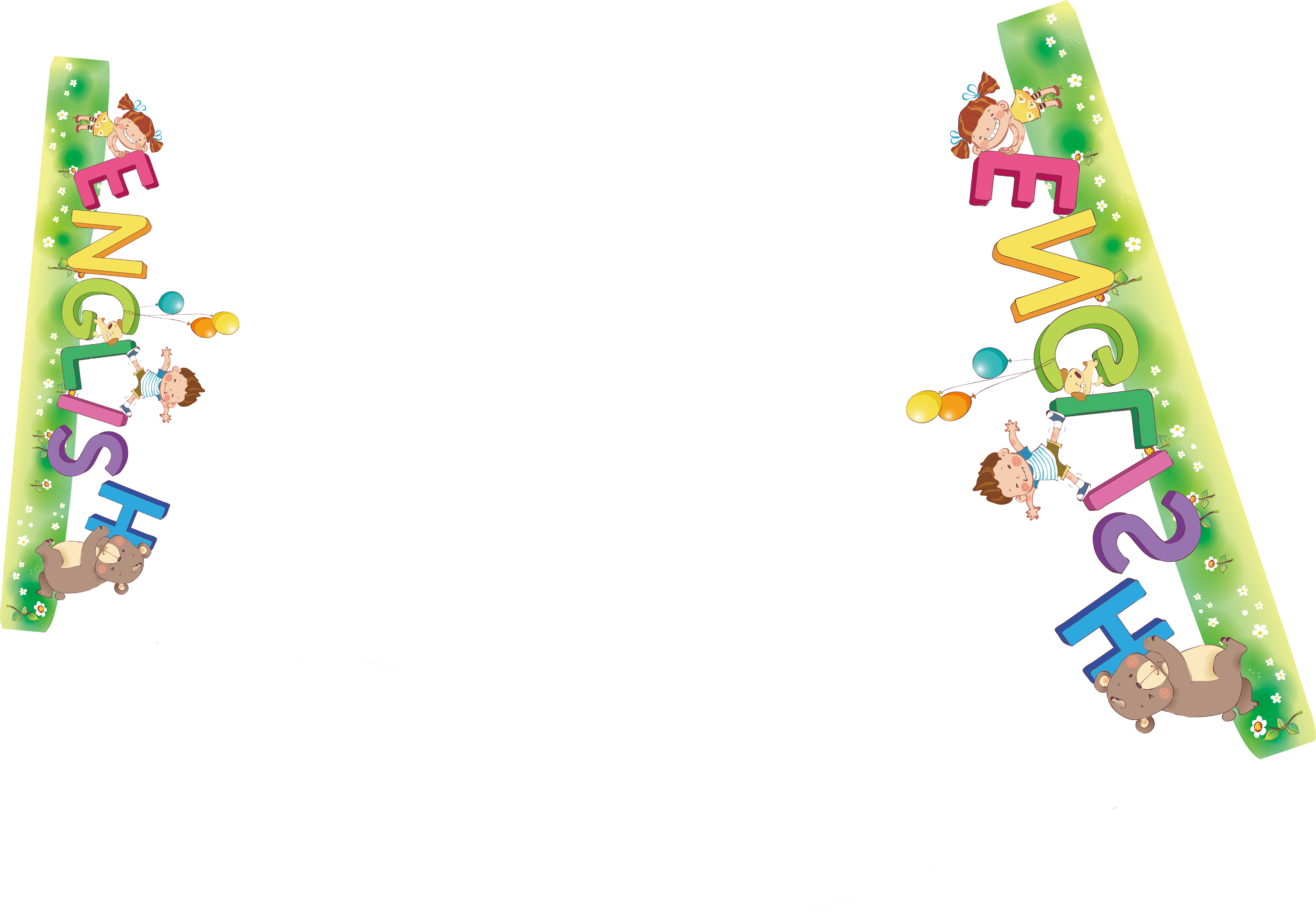 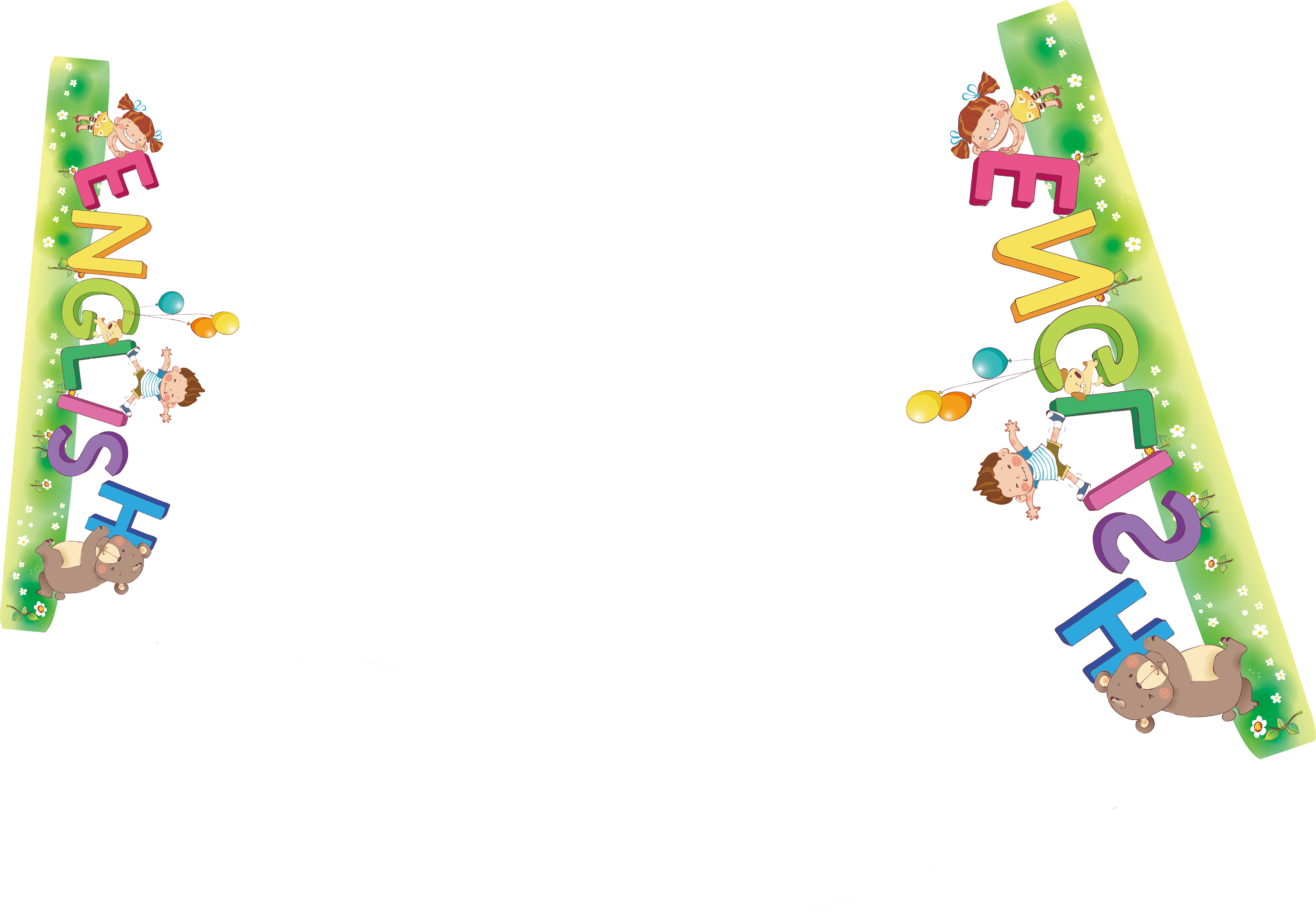 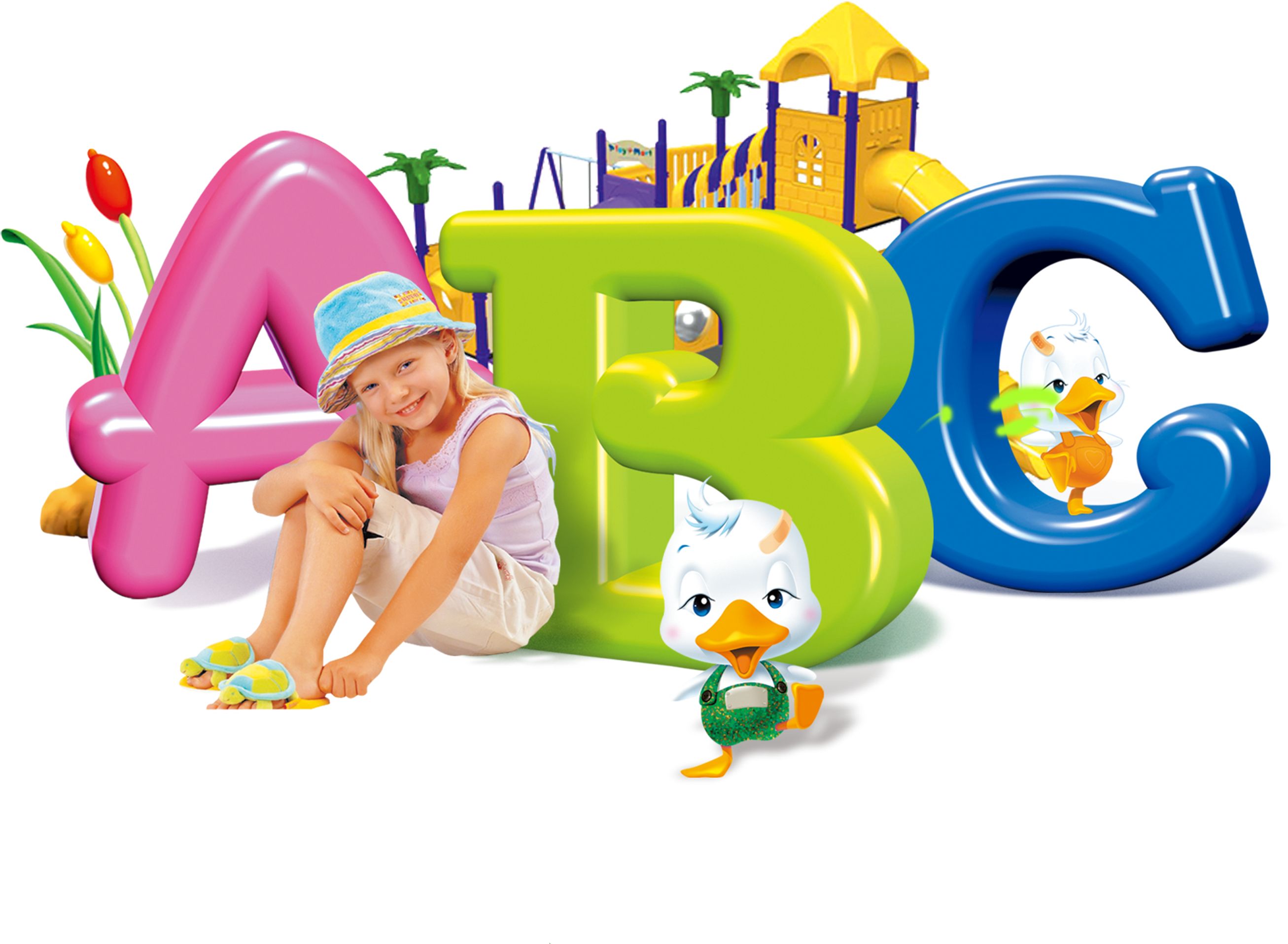 教育培训PPT模板
THESIS DEFENSE GENERAL PPT GUIDE TEMPLATE
讲课人：亮亮图文
汇报时间：20XX.10.30
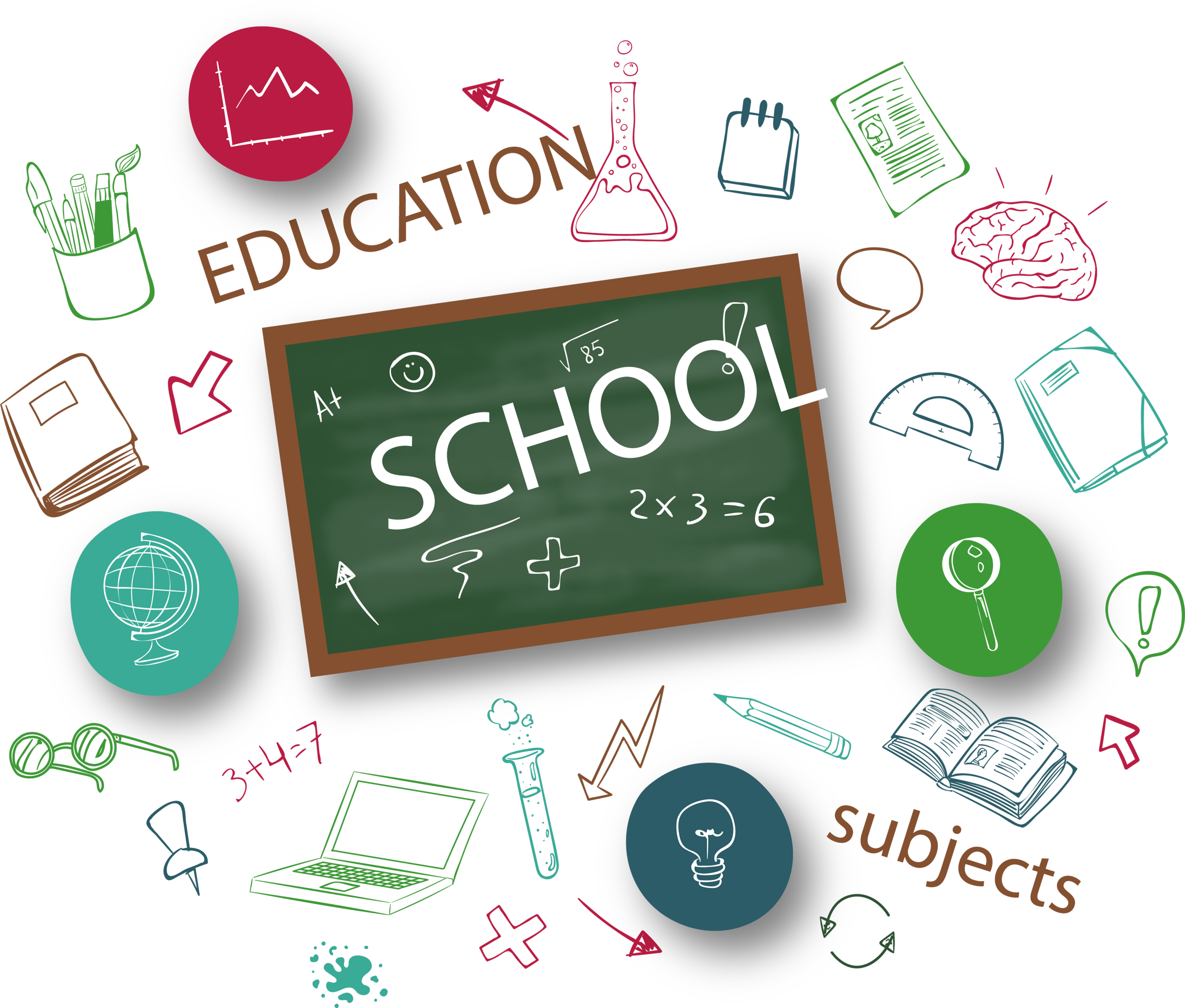 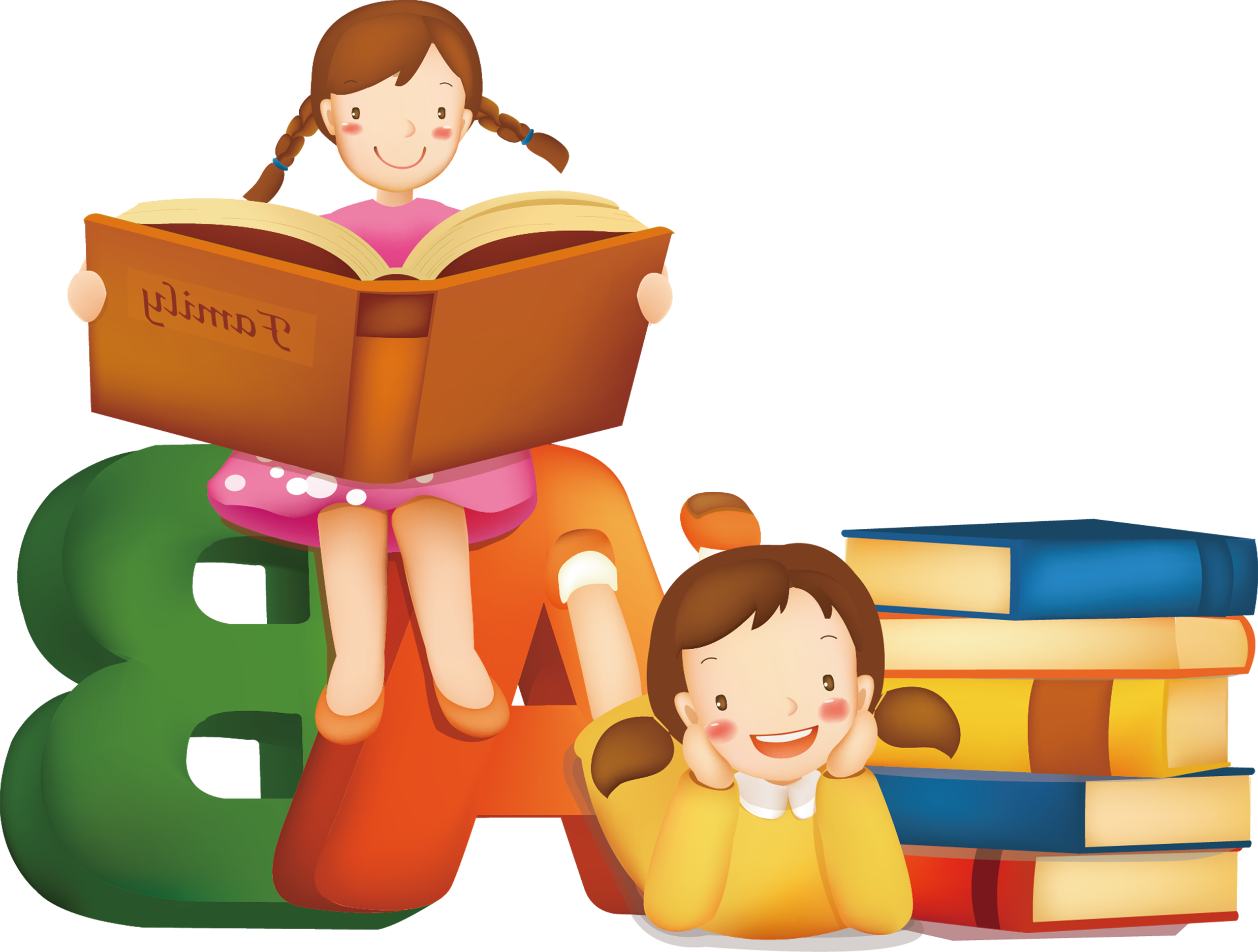 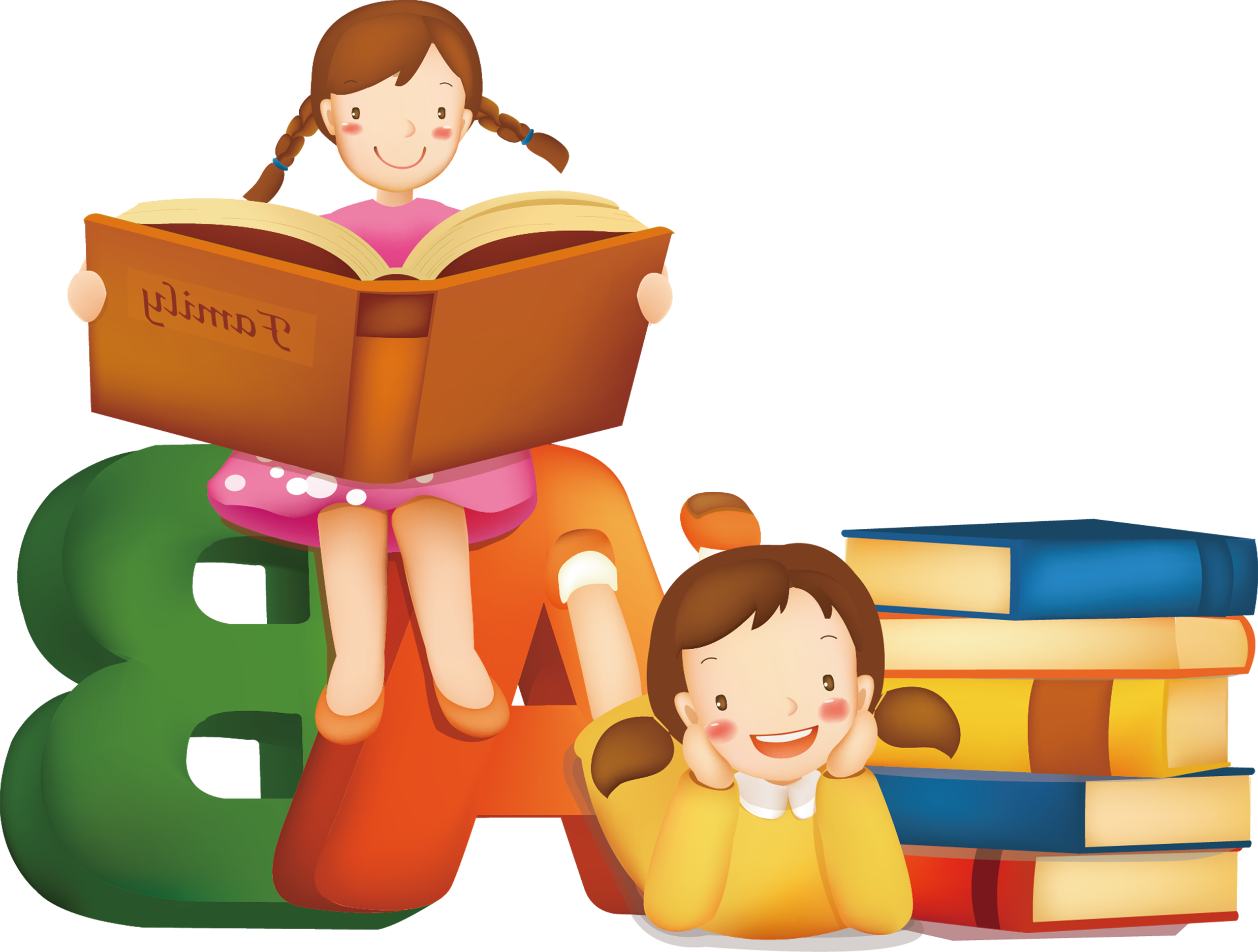 [Speaker Notes: 更多模板亮亮图文旗舰店：https://liangliangtuwen.tmall.com]
目录
01
请在此处输入您的标题
CONTENTS
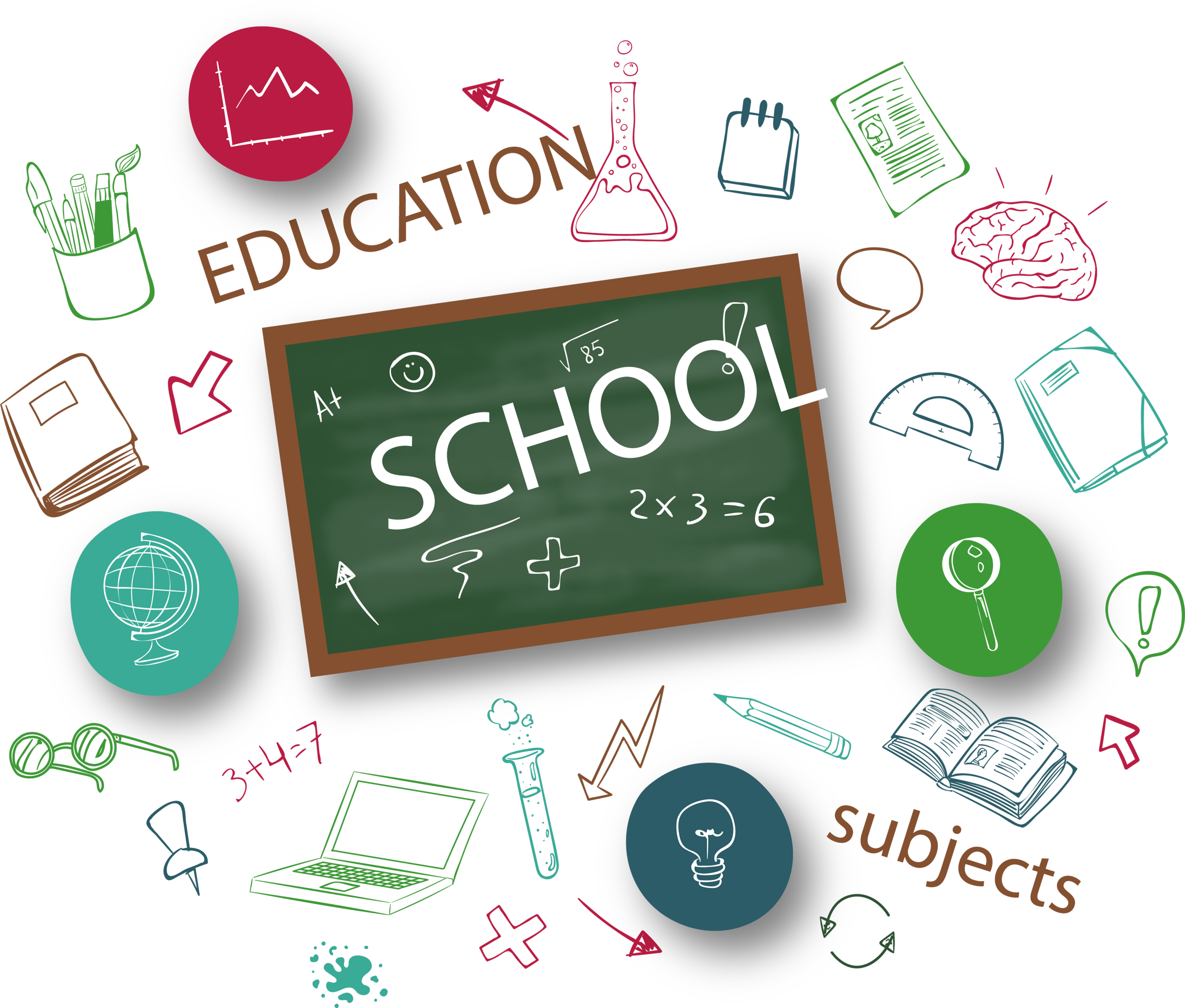 02
请在此处输入您的标题
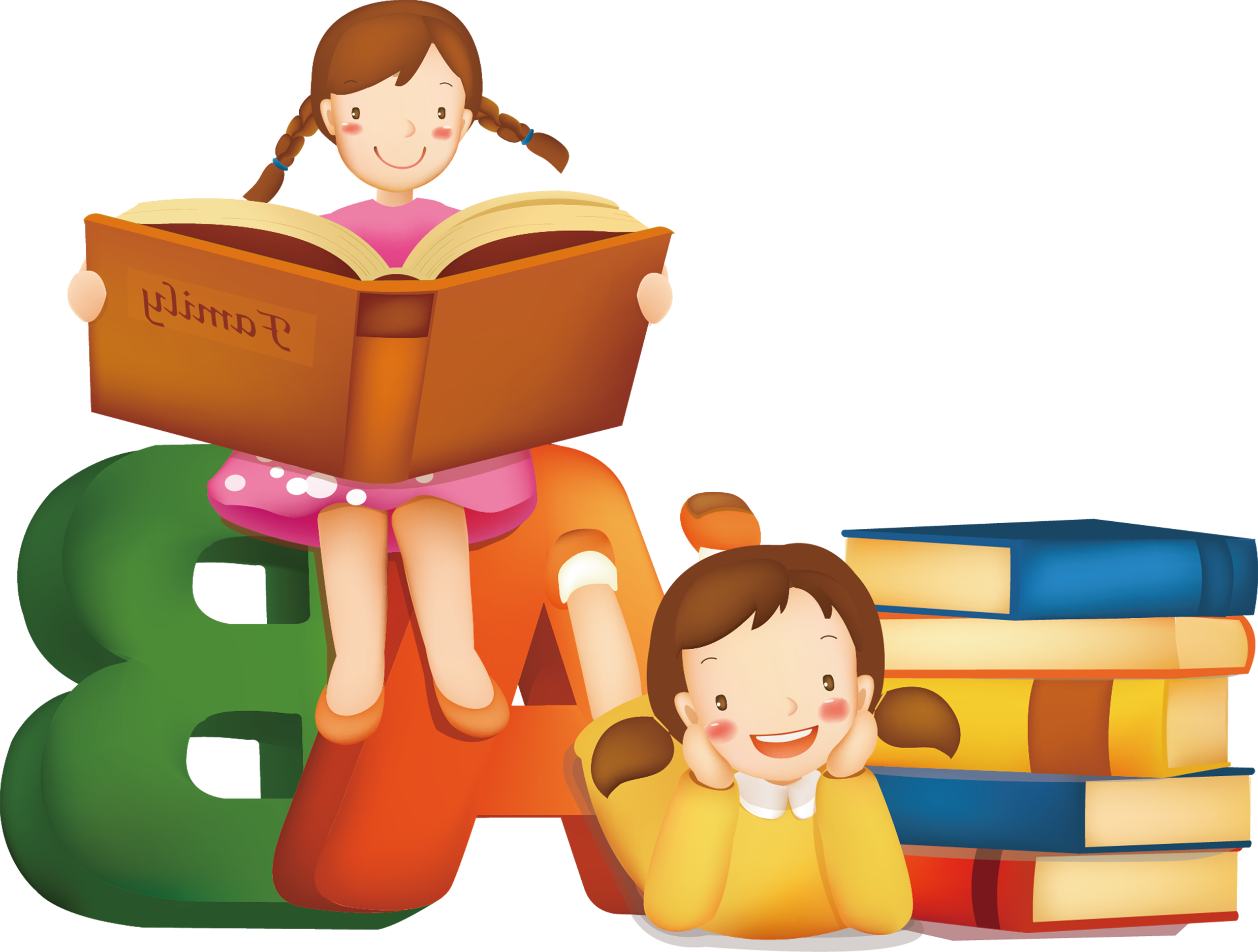 03
请在此处输入您的标题
04
请在此处输入您的标题
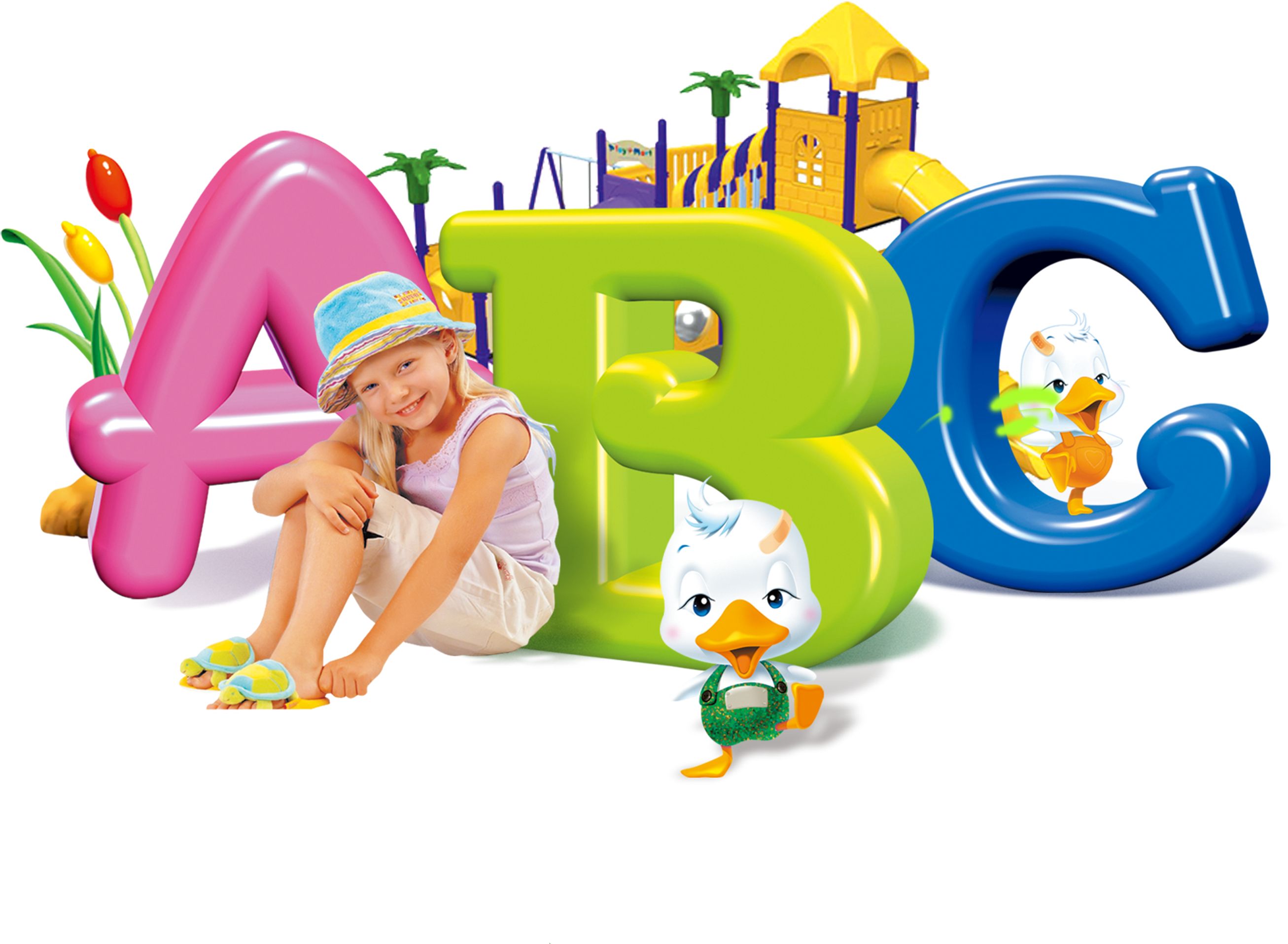 请在此处输入您的标题
请替换文字内容，修改文字内容，也可以直接复制你的内容到此。更多模板亮亮图文旗舰店：https://liangliangtuwen.tmall.com
1
请在此处输入您的标题
请替换文字内容，修改文字内容，也可以直接复制你的内容到此。
请替换文字内容，修改文字内容，也可以直接复制你的内容到此。
请替换文字内容，修改文字内容，也可以直接复制你的内容到此。
请替换文字内容，修改文字内容，也可以直接复制你的内容到此。
请替换文字内容，修改文字内容，也可以直接复制你的内容到此。
请替换文字内容，修改文字内容，也可以直接复制你的内容到此。
[Speaker Notes: 更多模板亮亮图文旗舰店：https://liangliangtuwen.tmall.com]
1
请在此处输入您的标题
点击添加标题
点击添加标题
点击添加标题
点击添加标题
点击添加标题
请替换文字内容，修改文字内容，也可以直接复制你的内容到此。请替换文字内容，修改文字内容，也可以直接复制你的内容到此。
1
请在此处输入您的标题
添加标题
添加标题
添加标题
点击添加标题
请替换文字内容，修改文字内容，也可以直接复制你的内容到此。请替换文字内容，修改文字内容，也可以直接复制你的内容到此。请替换文字内容，修改文字内容，也可以直接复制你的内容到此。请替换文字内容，修改文字内容，也可以直接复制你的内容到此。更多模板亮亮图文旗舰店：https://liangliangtuwen.tmall.com
1
请在此处输入您的标题
点击此处添加文字
点击此处添加文字
点击此处添加文字
点击此处添加文字
请替换文字内容，修改文字内容，也可以直接复制你的内容到此。
请替换文字内容，修改文字内容，也可以直接复制你的内容到此。
请替换文字内容，修改文字内容，也可以直接复制你的内容到此。
请替换文字内容，修改文字内容，也可以直接复制你的内容到此。
1
请在此处输入您的标题
点击添加标题
点击添加标题
点击添加标题
请替换文字内容，修改文字内容，也可以直接复制你的内容到此。
请替换文字内容，修改文字内容，也可以直接复制你的内容到此。
请替换文字内容，修改文字内容，也可以直接复制你的内容到此。
[Speaker Notes: 更多模板亮亮图文旗舰店：https://liangliangtuwen.tmall.com]
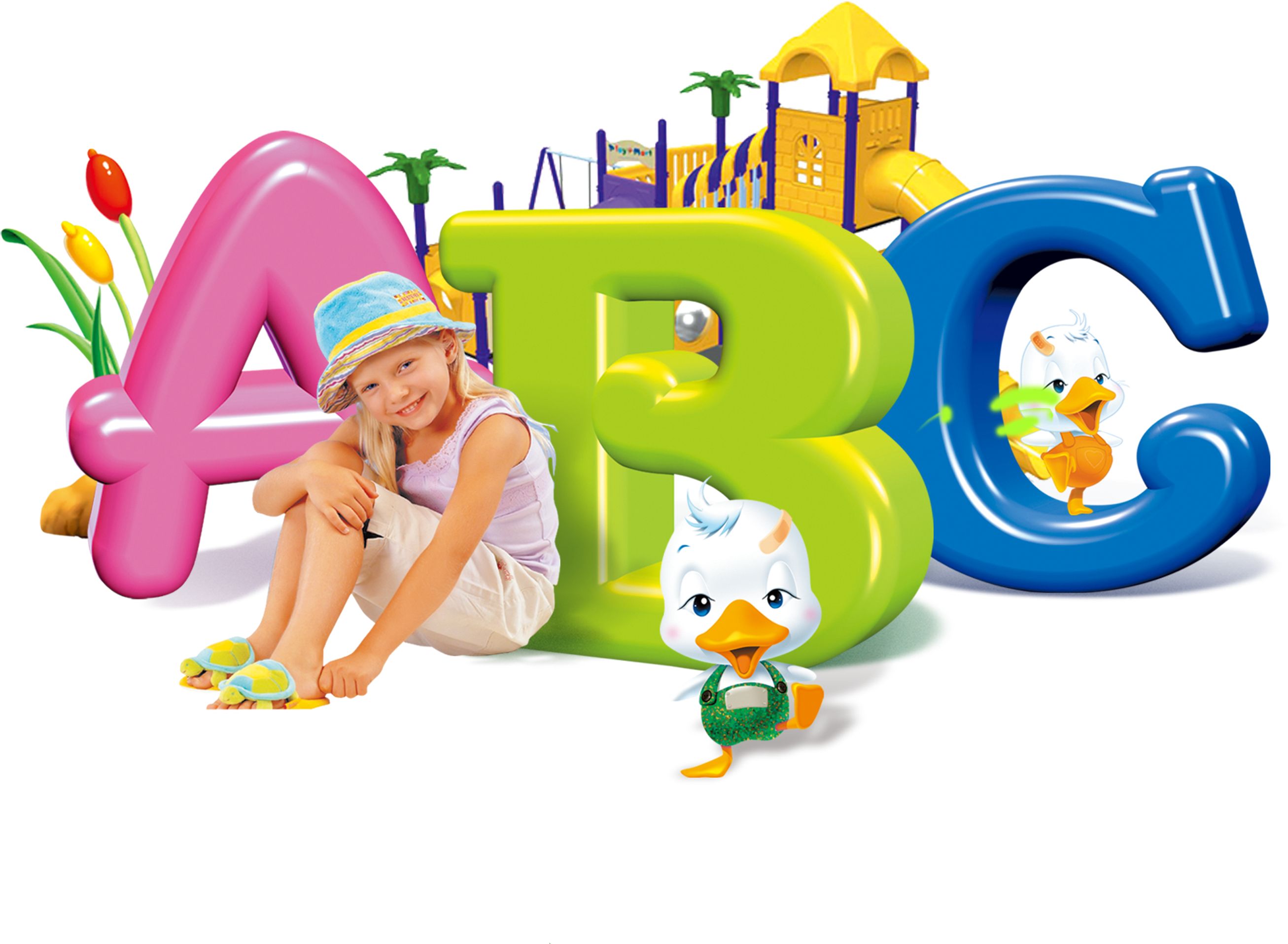 请在此处输入您的标题
请替换文字内容，修改文字内容，也可以直接复制你的内容到此。更多模板亮亮图文旗舰店：https://liangliangtuwen.tmall.com
2
请在此处输入您的标题
点击此处添加标题
请替换文字内容，修改文字内容，也可以直接复制你的内容到此。请替换文字内容，修改文字内容，也可以直接复制你的内容到此。请替换文字内容，修改文字内容，也可以直接复制你的内容到此。请替换文字内容，修改文字内容，也可以直接复制你的内容到此。请替换文字内容，修改文字内容，也可以直接复制你的内容到此。请替换文字内容，修改文字内容，也可以直接复制你的内容到此。请替换文字内容，修改文字内容，也可以直接复制你的内容到此。请替换文字内容，修改文字内容，也可以直接复制你的内容到此。
2
请在此处输入您的标题
请替换文字内容，修改文字内容，也可以直接复制你的内容到此。
请替换文字内容，修改文字内容，也可以直接复制你的内容到此。
请替换文字内容，修改文字内容，也可以直接复制你的内容到此。
请替换文字内容，修改文字内容，也可以直接复制你的内容到此。
请替换文字内容，修改文字内容，也可以直接复制你的内容到此。
请替换文字内容，修改文字内容，也可以直接复制你的内容到此。
请替换文字内容，修改文字内容，也可以直接复制你的内容到此。
请替换文字内容，修改文字内容，也可以直接复制你的内容到此。
2
请在此处输入您的标题
点击添加标题
点击此处添加标题
请替换文字内容，修改文字内容，也可以直接复制你的内容到此。请替换文字内容，修改文字内容，也可以直接复制你的内容到此。请替换文字内容，修改文字内容，也可以直接复制你的内容到此。请替换文字内容，修改文字内容，也可以直接复制你的内容到此。请替换文字内容，修改文字内容，也可以直接复制你的内容到此。请替换文字内容，修改文字内容，也可以直接复制你的内容到此。请替换文字内容，修改文字内容，也可以直接复制你的内容到此。请替换文字内容，修改文字内容，也可以直接复制你的内容到此。更多模板亮亮图文旗舰店：https://liangliangtuwen.tmall.com
点击添加标题
点击添加标题
点击添加标题
2
请在此处输入您的标题
请替换文字内容，修改文字内容，也可以直接复制你的内容到此。请替换文字内容，修改文字内容，也可以直接复制你的内容到此。
请替换文字内容，修改文字内容，也可以直接复制你的内容到此。请替换文字内容，修改文字内容，也可以直接复制你的内容到此。
请替换文字内容，修改文字内容，也可以直接复制你的内容到此。请替换文字内容，修改文字内容，也可以直接复制你的内容到此。
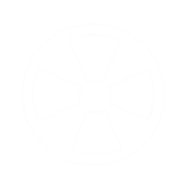 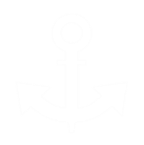 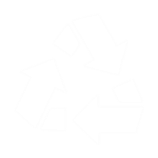 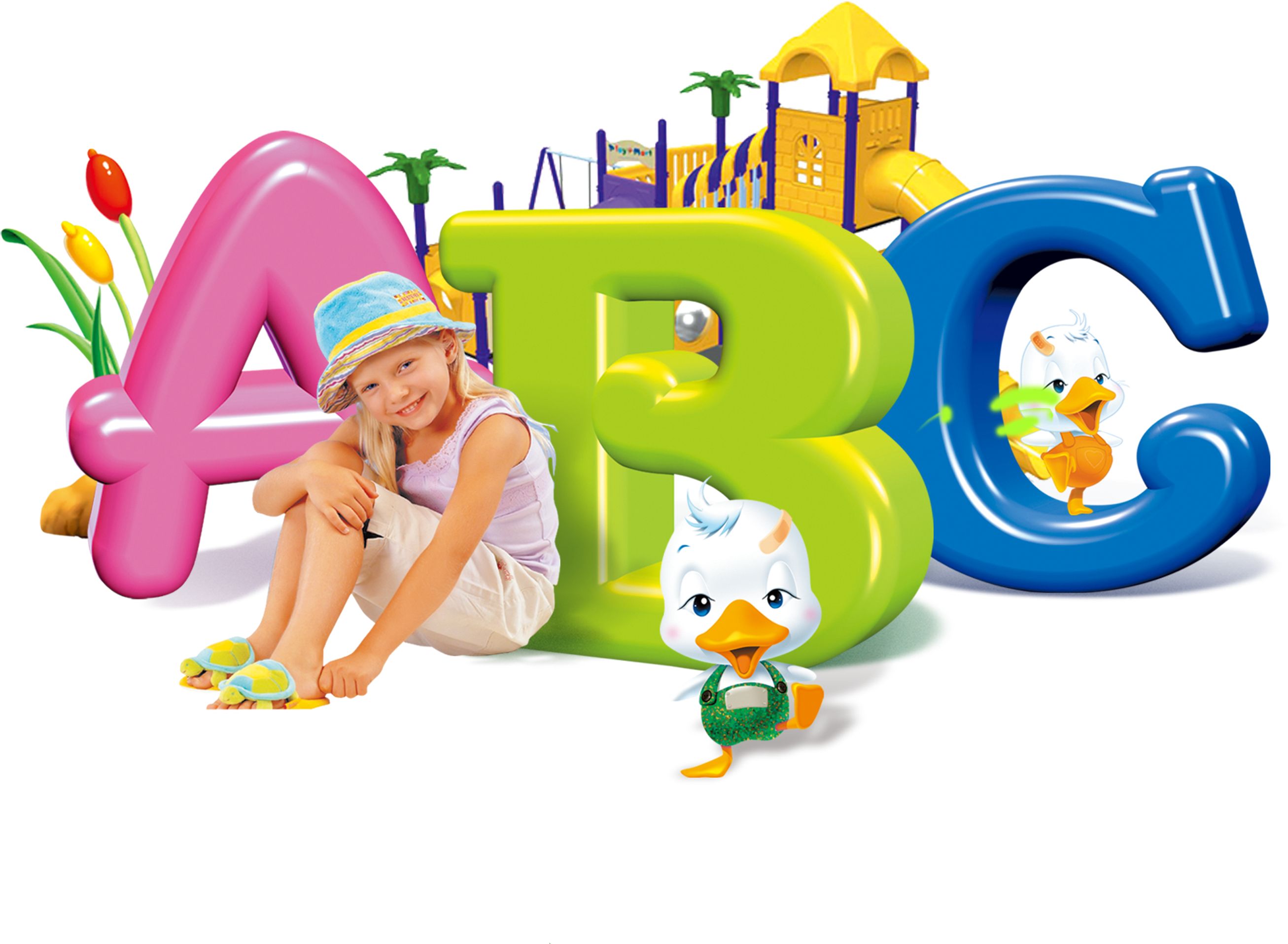 请在此处输入您的标题
请替换文字内容，修改文字内容，也可以直接复制你的内容到此。更多模板亮亮图文旗舰店：https://liangliangtuwen.tmall.com
3
请在此处输入您的标题
请替换文字内容，修改文字内容，也可以直接复制你的内容到此。请替换文字内容，修改文字内容，也可以直接复制你的内容到此。
请替换文字内容，修改文字内容，也可以直接复制你的内容到此。请替换文字内容，修改文字内容，也可以直接复制你的内容到此。
请替换文字内容，修改文字内容，也可以直接复制你的内容到此。请替换文字内容，修改文字内容，也可以直接复制你的内容到此。
请替换文字内容，修改文字内容，也可以直接复制你的内容到此。请替换文字内容，修改文字内容，也可以直接复制你的内容到此。
请替换文字内容，修改文字内容，也可以直接复制你的内容到此。请替换文字内容，修改文字内容，也可以直接复制你的内容到此。
请替换文字内容，修改文字内容，也可以直接复制你的内容到此。请替换文字内容，修改文字内容，也可以直接复制你的内容到此。
3
请在此处输入您的标题
点击此处添加标题
点击此处添加标题
请替换文字内容，修改文字内容，也可以直接复制你的内容到此。请替换文字内容，修改文字内容，也可以直接复制你的内容到此。
请替换文字内容，修改文字内容，也可以直接复制你的内容到此。请替换文字内容，修改文字内容，也可以直接复制你的内容到此。
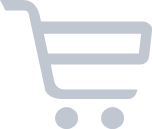 点击此处添加标题
点击此处添加标题
请替换文字内容，修改文字内容，也可以直接复制你的内容到此。请替换文字内容，修改文字内容，也可以直接复制你的内容到此。
请替换文字内容，修改文字内容，也可以直接复制你的内容到此。请替换文字内容，修改文字内容，也可以直接复制你的内容到此。
3
请在此处输入您的标题
添加标题
添加标题
添加标题
添加标题
5.0
4.0
3.0
2.0
1.0
请替换文字内容，修改文字内容，也可以直接复制你的内容到此。
请替换文字内容，修改文字内容，也可以直接复制你的内容到此。
请替换文字内容，修改文字内容，也可以直接复制你的内容到此。
请替换文字内容，修改文字内容，也可以直接复制你的内容到此。
3
请在此处输入您的标题
40%
15%
25%
点击添加标题
点击添加标题
点击添加标题
请替换文字内容，修改文字内容，也可以直接复制你的内容到此。
请替换文字内容，修改文字内容，也可以直接复制你的内容到此。
请替换文字内容，修改文字内容，也可以直接复制你的内容到此。
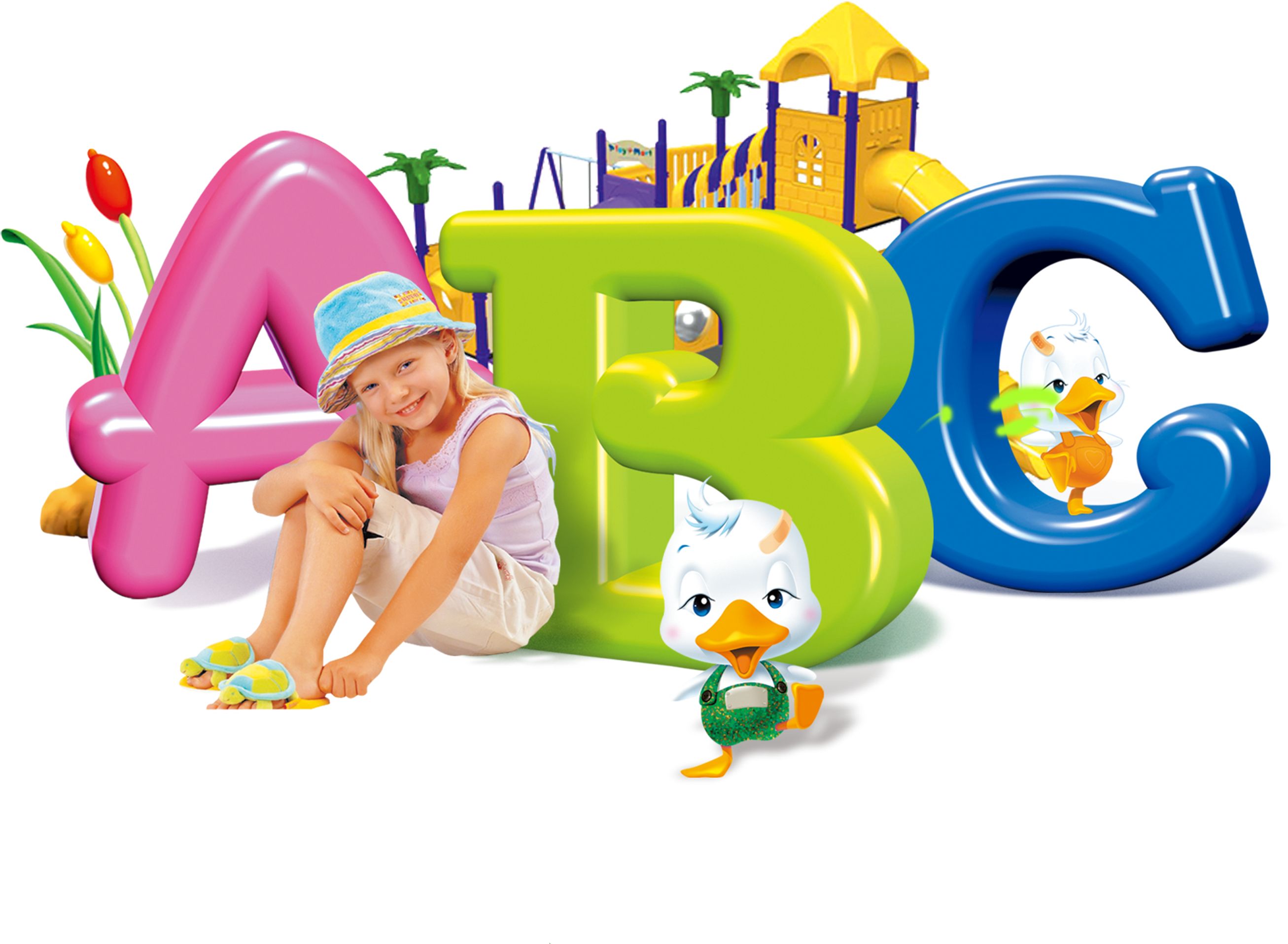 请在此处输入您的标题
请替换文字内容，修改文字内容，也可以直接复制你的内容到此。更多模板亮亮图文旗舰店：https://liangliangtuwen.tmall.com
4
请在此处输入您的标题
请在此处输入您的标题
请替换文字内容，修改文字内容，也可以直接复制你的内容到此。
20%
10%
30%
5%
4
请在此处输入您的标题
请替换文字内容，修改文字内容，也可以直接复制你的内容到此。
请替换文字内容，修改文字内容，也可以直接复制你的内容到此。
请替换文字内容，修改文字内容，也可以直接复制你的内容到此。
点击添加标题
点击添加标题
点击添加标题
请替换文字内容，修改文字内容，也可以直接复制你的内容到此。
请替换文字内容，修改文字内容，也可以直接复制你的内容到此。
请替换文字内容，修改文字内容，也可以直接复制你的内容到此。
4
请在此处输入您的标题
点击添加标题
请替换文字内容，修改文字内容，也可以直接复制你的内容到此。
点击添加标题
请替换文字内容，修改文字内容，也可以直接复制你的内容到此。
点击添加标题
点击添加标题
请替换文字内容，修改文字内容，也可以直接复制你的内容到此。更多模板亮亮图文旗舰店：https://liangliangtuwen.tmall.com
请替换文字内容，修改文字内容，也可以直接复制你的内容到此。
[Speaker Notes: 更多模板亮亮图文旗舰店：https://liangliangtuwen.tmall.com]
4
请在此处输入您的标题
请替换文字内容，修改文字内容，也可以直接复制你的内容到此。请替换文字内容，修改文字内容，也可以直接复制你的内容到此。
请替换文字内容，修改文字内容，也可以直接复制你的内容到此。请替换文字内容，修改文字内容，也可以直接复制你的内容到此。
请替换文字内容，修改文字内容，也可以直接复制你的内容到此。请替换文字内容，修改文字内容，也可以直接复制你的内容到此。
请替换文字内容，修改文字内容，也可以直接复制你的内容到此。请替换文字内容，修改文字内容，也可以直接复制你的内容到此。
请替换文字内容，修改文字内容，也可以直接复制你的内容到此。请替换文字内容，修改文字内容，也可以直接复制你的内容到此。请替换文字内容，修改文字内容，也可以直接复制你的内容到此。请替换文字内容，修改文字内容，也可以直接复制你的内容到此。请替换文字内容，修改文字内容，也可以直接复制你的内容到此。
[Speaker Notes: 更多模板亮亮图文旗舰店：https://liangliangtuwen.tmall.com]
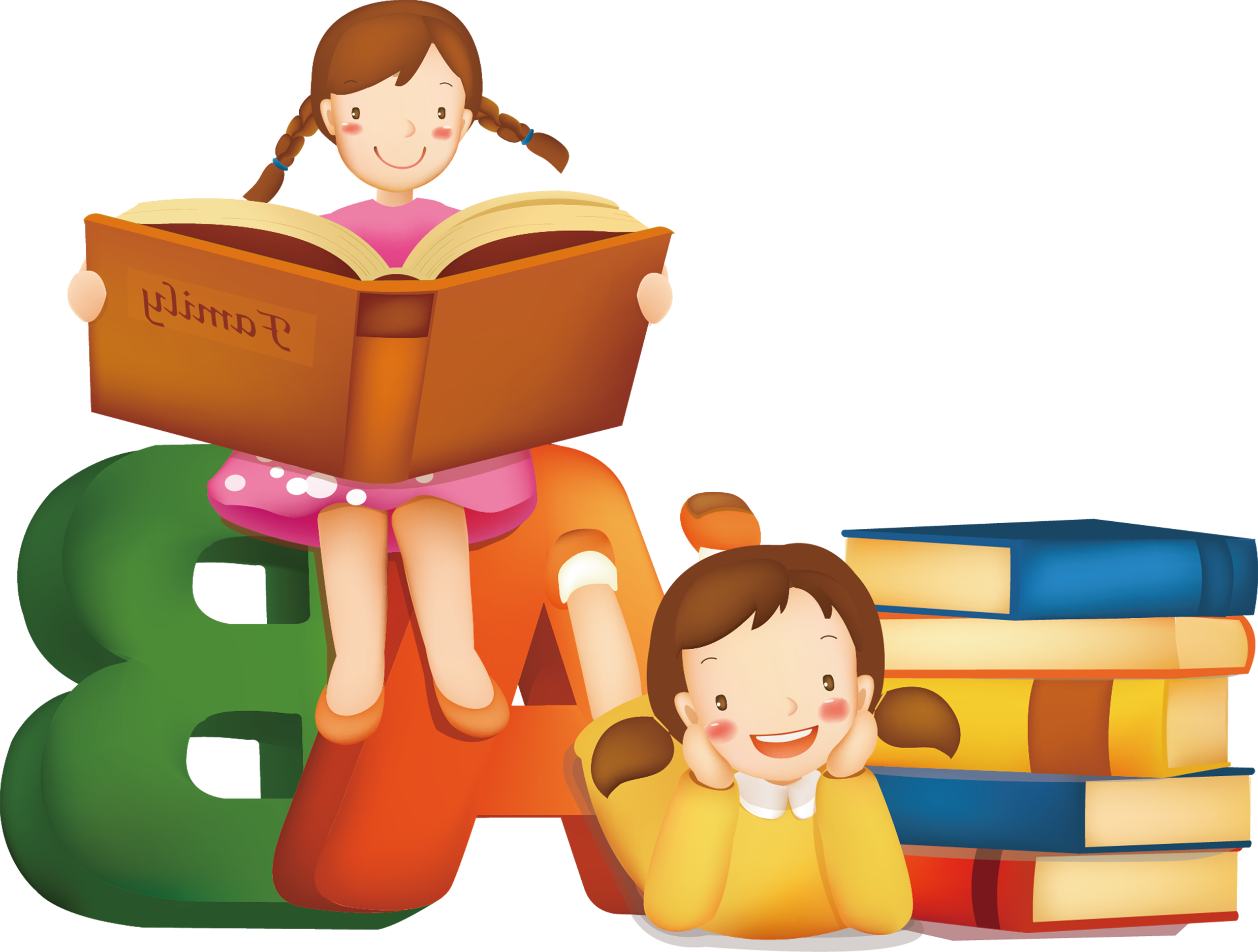 谢谢欣赏
THANK YOU FOR LISTENING
赠送实用商务图标
PRESENT UTILITY BUSINESS ICONS
赠送实用教学图标
PRESENTED PRACTICAL TEACHING ICON